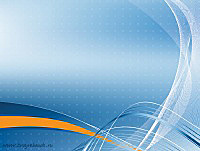 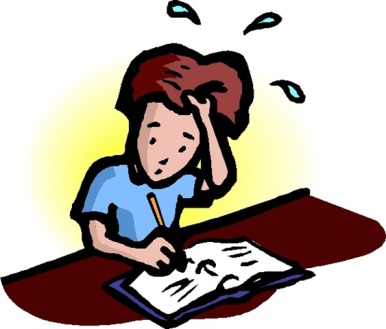 14 неординарных способов снятия стресса. 
Психологи рекомендуют
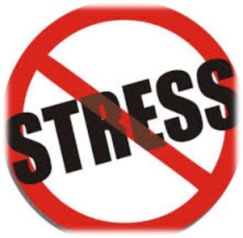 Презентация  для занятий по дополнительной общеобразовательной программе
«Преодолевая трудности общения»
Шайдурова Валентина Федоровна
Учитель английского языка
ГБОУ «Школа №106»
Санкт-Петербург
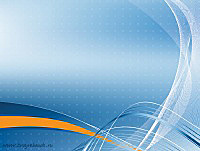 «Умей спокойно относиться к тому, чего не в силах изменить». Сенека
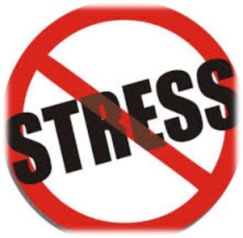 Приемы снятия стресса

Физические приемы
Психо-эмоциональные приемы
Прием пищи как метод снятия стресса
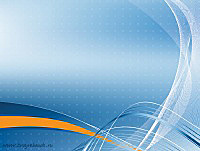 .
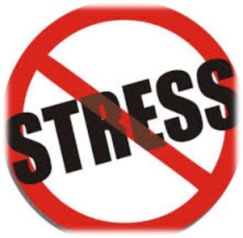 1. Потереть ладони 

Еще один простой способ сбросить
 нервное напряжение и избежать стресса. 

Нужно изо всех сил потереть ладони друг о друга,
 пока они не станут горячими.

Также полезно хорошенько растереть уши.

 Так вы сможете взбодриться и сосредоточиться..
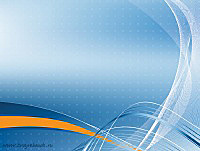 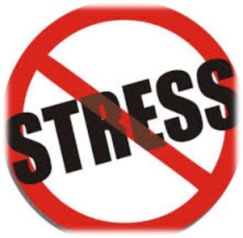 2. Лестница 

Устройте 30-секундную пробежку
 вверх и вниз – это упражнение усилит приток кислорода
к каемчатым частям мозга,
 ответственным за управление эмоциональным стрессом.
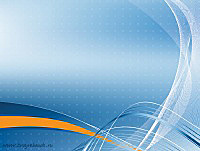 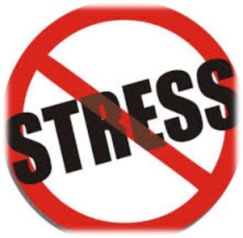 3. Взмахи руками 
У многих людей стресс выражается в том,
 что зажимаются, теряют эластичность мышцы 
плечевого пояса,
 шеи и пояснично-крестцового отдела позвоночника –
 отсюда и головныеболи,
 и боли в спине. 
Хорошую помощь в этом случае могут оказать 
массаж или плавание.
Дома и на работе можно выполнять 
несложные упражнения
 на расслабление: нужно вращать руками, 
сгибать их в разные стороны, а еще делать махи ногами.
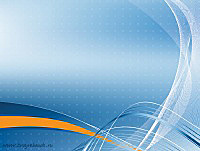 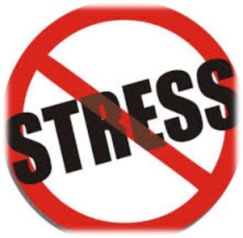 4. Расческа 

Один из способов избежать стресса – 
расчесывание волос в течение 10–15 минут.
 Эта процедура помогает “разогнать” кровь и
 расслабить мышцы.
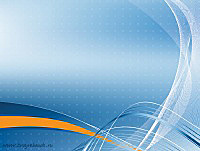 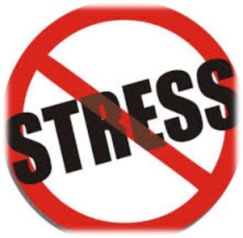 4. Массаж 

Чтобы оставаться спокойным, 
массируйте по 30 секунд точки, находящиеся
- под носом
 - между бровями
под нижней губой 
  в центре ладони.
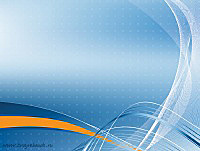 .
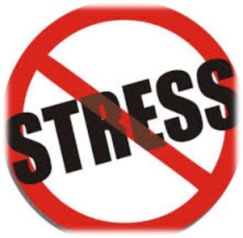 5. Смыть конфликты и стрессы 

Справиться с эмоциональным негативом помогает
 15-минутный душ.

 Встаньте под теплые струи воды,
 чтобы они массировали голову и плечи. 

Вскоре вы почувствуете, как вода уносит 
с собой все ненужное.
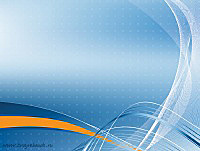 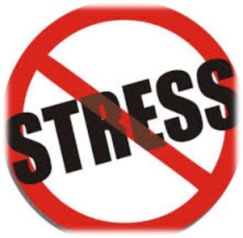 Психо-эмоциональные  приемы 
снятия стресса
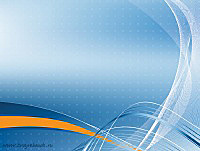 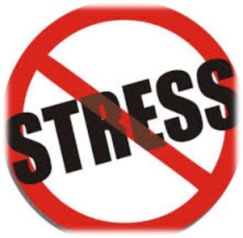 6. Танцы 

Обязательно танцуйте дома!

 Ритмичные движения под музыку 
хорошо помогают снять стресс.

К тому же,танцы воспринимаются как развлечение,
 в отличие от тех же тренировокв фитнес-клубе.
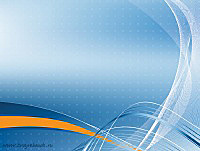 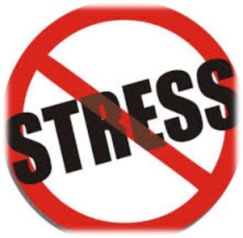 7. 27 предметов 

Восточные практики учат:
 «Хотите избавиться от печали, 
передвиньте 27 предметов в доме».

Считается, что это освобождает пространство для энергии, 
которая сможет беспрепятственно скользить
 в правильном направлении.
 Попробуйте данный метод и сами убедитесь, 
что он помогает мозгу переключиться, 
отвлечься от проблем и отдохнуть.
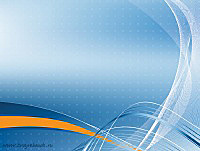 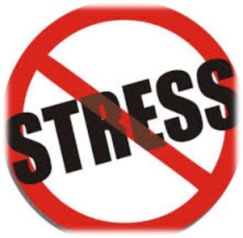 8. Уборка 

Раскладывание вещей по местам
 помогает упорядочить мысли, сосредоточиться.

 Кроме того, аккуратный вид полок,
 ящиков, шкафов дает своеобразный
 психологический эффект – 
внешний порядок и организованность человек 
бессознательно переносит на собственную жизнь.
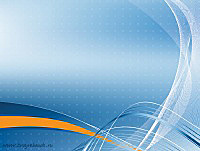 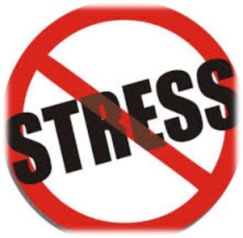 9. Краски 

Психологи обнаружили,
 что раскрашивание картинок в течение двух-трех минут
 в периоды повышенного стресса в пять раз 
увеличивает вероятность завершения работы в срок.

 То есть вы сможете не только пережить стресс,
 но и, возможно, создадите какой-нибудь шедевр.
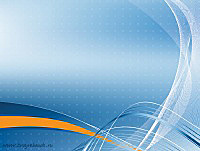 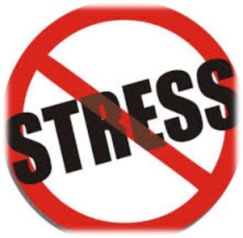 10. Минута на размышление 

Найдите возможность остаться дома одному, 
чтобы упорядочить мысли. 

Включите любимую музыку, 
достаньте из холодильника любимое лакомство,
 устройтесь в любимом кресле. 

Подумайте, чего бы вам хотелось больше всего, 
и запишите желание на бумаге. 

Вид четкогоплана поможет определиться
 с дальнейшими действиями.
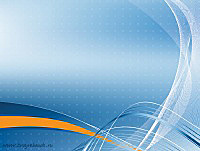 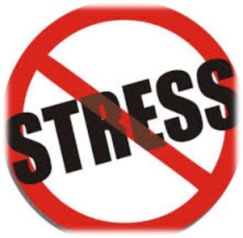 11. Ароматерапия 

Запахи сильно связаны с эмоциональной памятью. 

Поэтому очень полезно иметь под рукой аромат,
 ассоциирующийся с пережитыми минутами сильного 
счастья, восторга, блаженства.

 Вдыхайте его почаще, 
это поможет сохранить хорошее настроение.
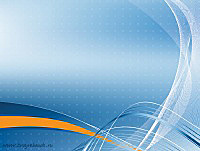 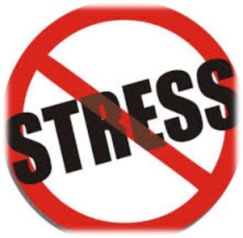 Прием пищи как метод снятия стресса
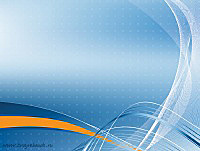 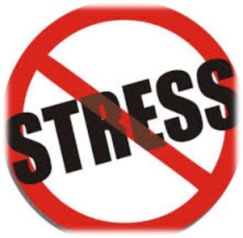 2. Съесть мороженое 

Вкусная еда – эффективный антистрессовый допинг.

 Сохранить хорошее настроение, снять стресс помогает 
жирная рыба, в которой содержатся кислоты омега-3, 
очень полезные для нервной системы.

Если не любите рыбу, съешьте мороженое или банан.
 Эти продуктыдействуют не хуже антидепрессантов.
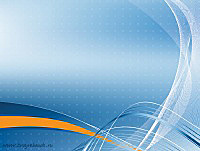 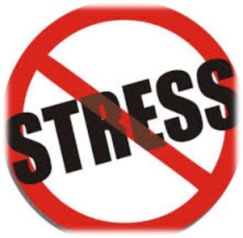 9. Чай с гибискусом 

При накоплении радикалов человек испытывает 
чувство тревоги и панические состояния, 
характерные для стресса.

 Гибискус на дает радикалам концентрироваться, 
как бы разжижает их и таким образом 
помогает снять стресс, не делая вас вялыми.
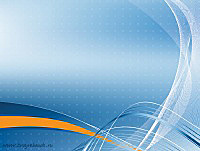 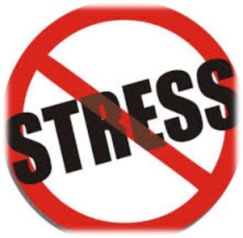 Источники
Бодров В. А. Психологический стресс: развитие учения и современное состояние проблемы / РАН, Ин-т психологии. - М.; ИП РАН, 1995
http://professionali.ru/Soobschestva/biznes-klub/14-neordinarnyh-sposobov-snjatija-stressa
https://yandex.ru/images/search?img_
https://yandex.ru/images/search?img_url=http%3A%2F%2Fs3.timetoast.com%2Fpublic%